UMCARES
plus
Jodi ChadwellChief Officer of Shared Services & Ministry Evaluation
Sheridan GoveApplication Developer
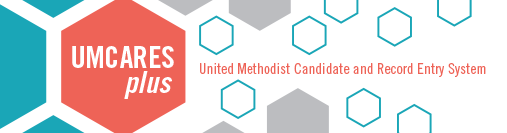 Jodi Chadwell, Chief Officer of Shared Services
Sheridan Gove, GCFA Application Developer
What is UMCARES?
UMCARES allows candidates to progress through their candidacy process, allows others to assist and manage them along the way.
What is UMCARESplus?
UMCARESplus gives conferences access to the tools to create, manage and report on individuals beyond the candidacy process within the same application.
Security
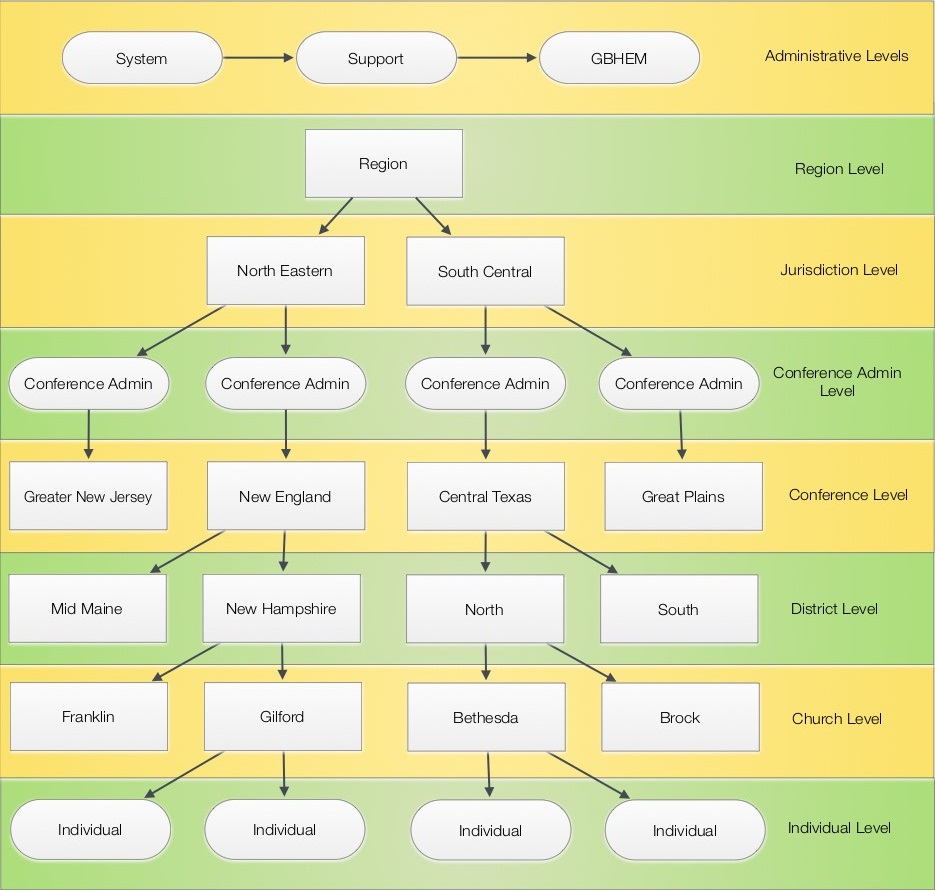 Site SSL certification
One way encrypted passwords
Timed login lockouts to help prevent against hacking
In system profile access based on interrelationship between location, access & permissions
Roles
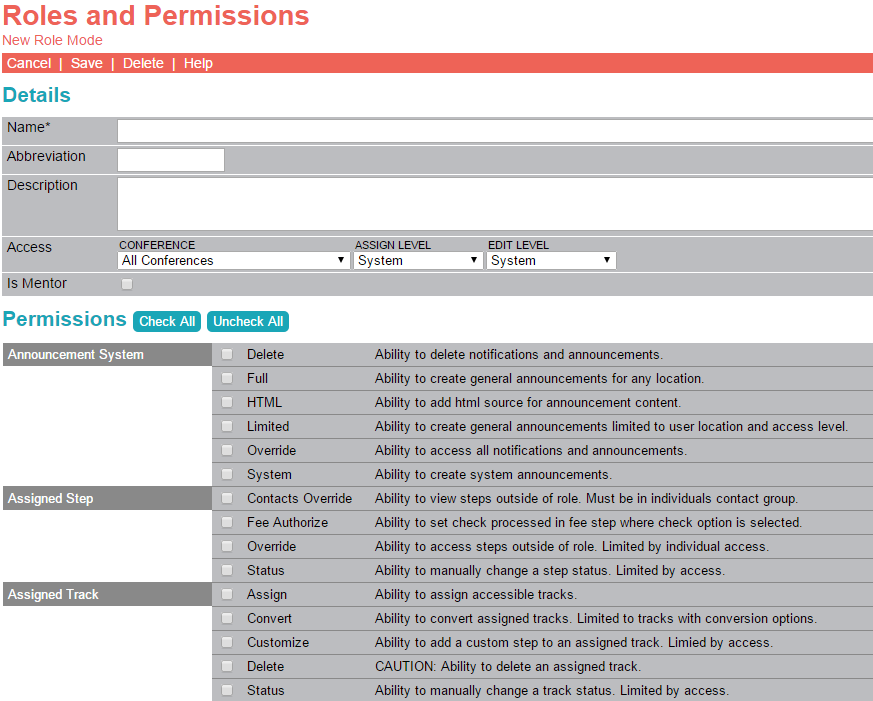 Roles store application based permissions. 
Role(s) are then assigned to users in the system.
Select from:
Application shared roles
GBHEM designed roles
Your own customized roles
Tracks
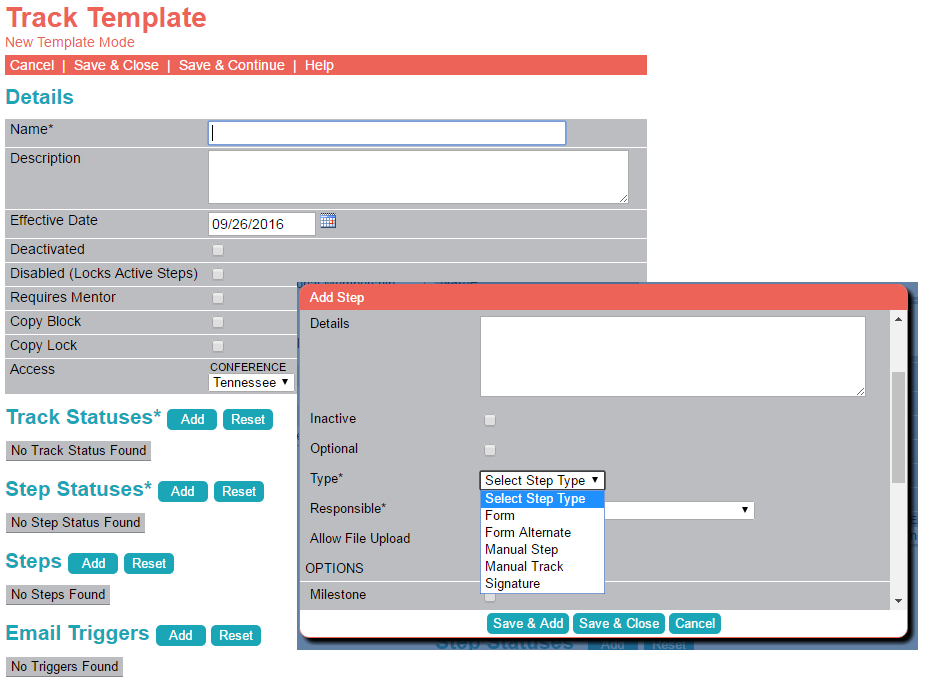 and Steps
Customize your own tracks to assign users.
Copy shared tracks
Track syncing
Custom track & step status
Custom steps to track sign off or collect form data
Custom status triggers
Forms             and Questions
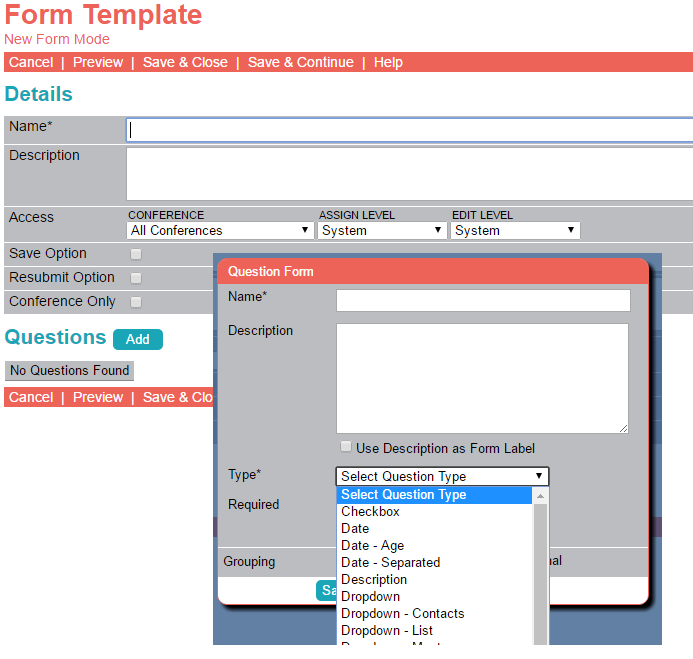 Customize forms, assign to steps, assign track and begin collecting reportable data.
Copy shared forms
Linear or inline forms
Sub forms for relational data collection
Variety of question types including encrypted fields
Emails
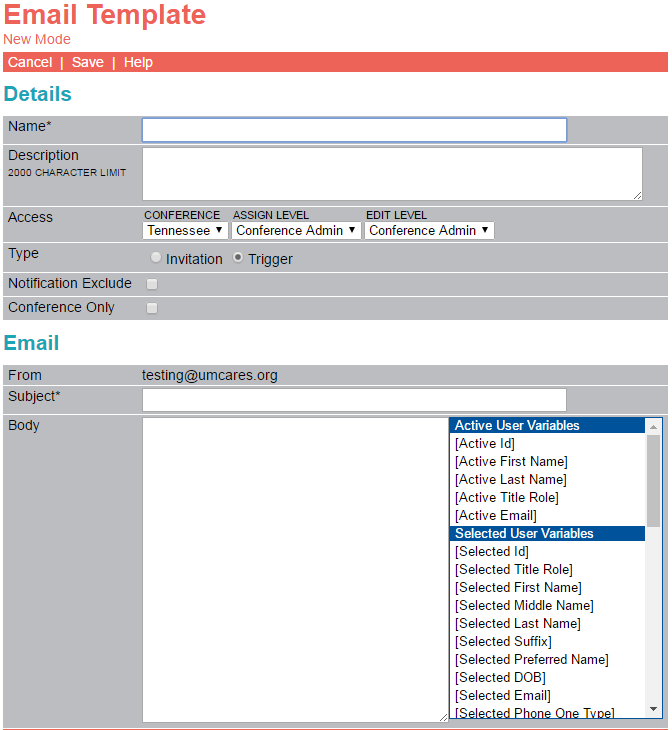 Customize emails for
User invitations
Track and step triggers
Resources
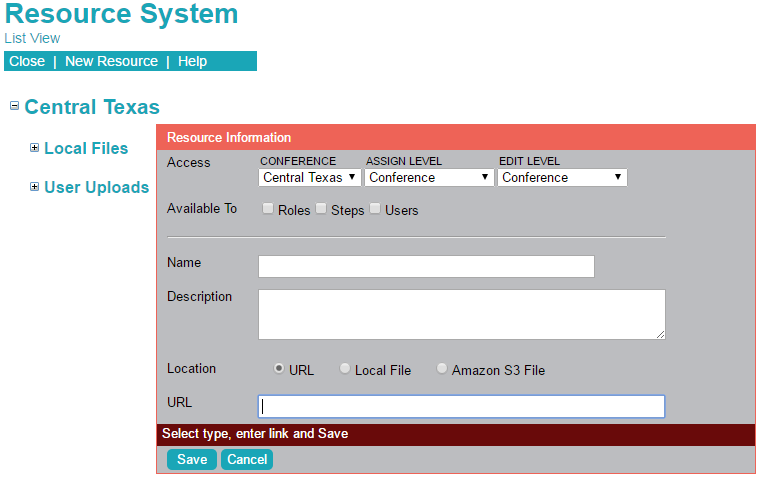 Resources can be files or links that assist users.
Store files locally or amazon s3*
Link to URL or video
Assign resource to roles, steps or directly to a profile
Steps can also allow users to upload, or link, their own resources.
25GB of free local storage provided and stored on GCFA servers.
Amazon S3 requires separate amazon account maintained by conference.
Included in UMCARES
Search
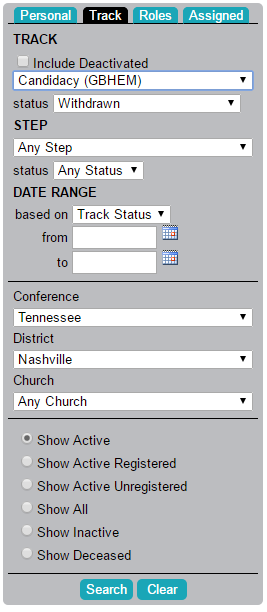 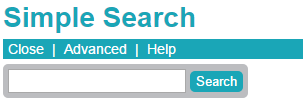 Simple search
Advanced personal search
Track and status search
Role based searches
Assigned search to get quick list of users assigned to MAS or mentor
Exportable results
Color coded results to help determine account status.
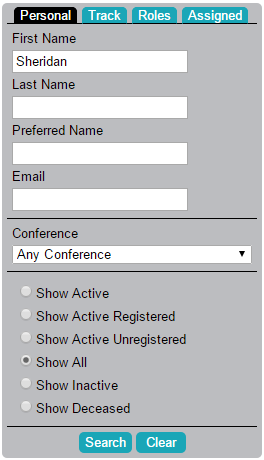 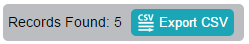 Included in UMCARES
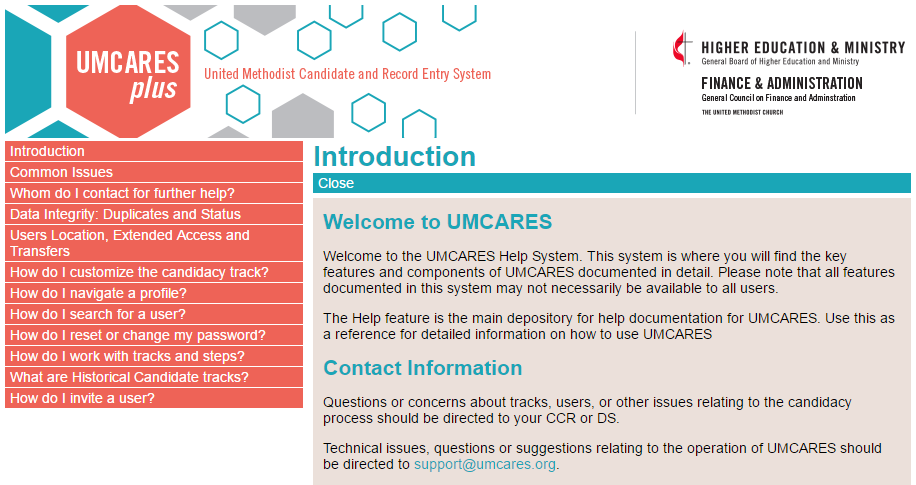 Help System with a growing list of topics
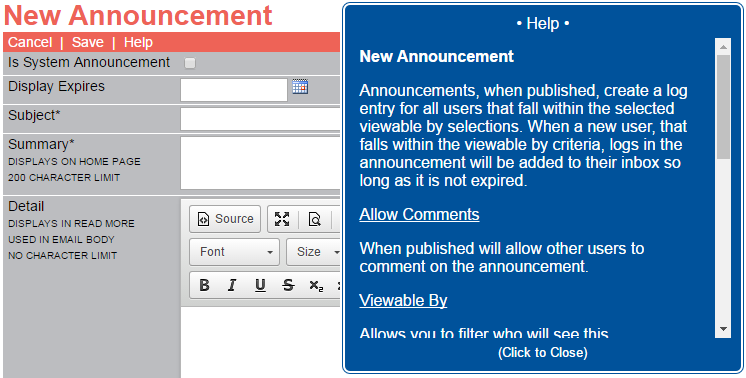 Integrated page help specific to the page in use
*Included in UMCARES
Mass User Import
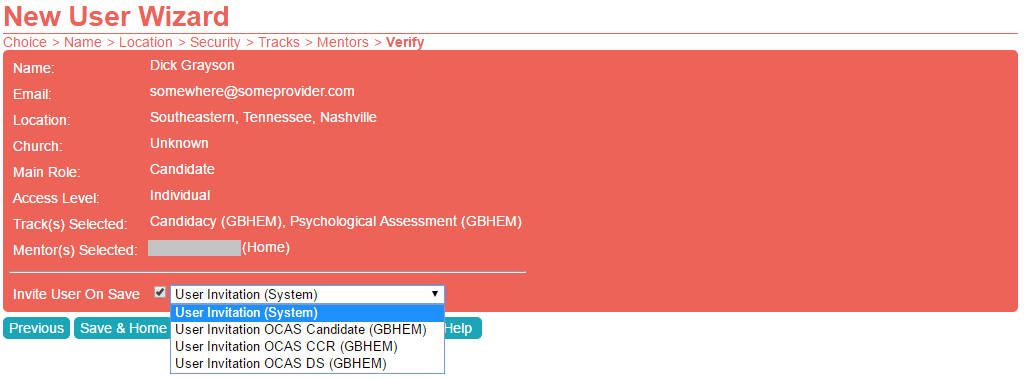 Import up to 300 users from CSV file
Group assign access, location, roles, tracks and more
Import/update records review with data checks, color coded changes and hover over details
Progress report and exportable results
Create Individual Profiles*
Administrative or track based
Top 50 matches with quick links to profile
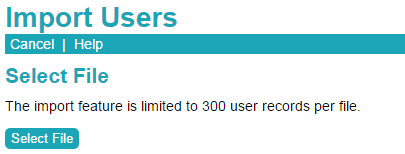 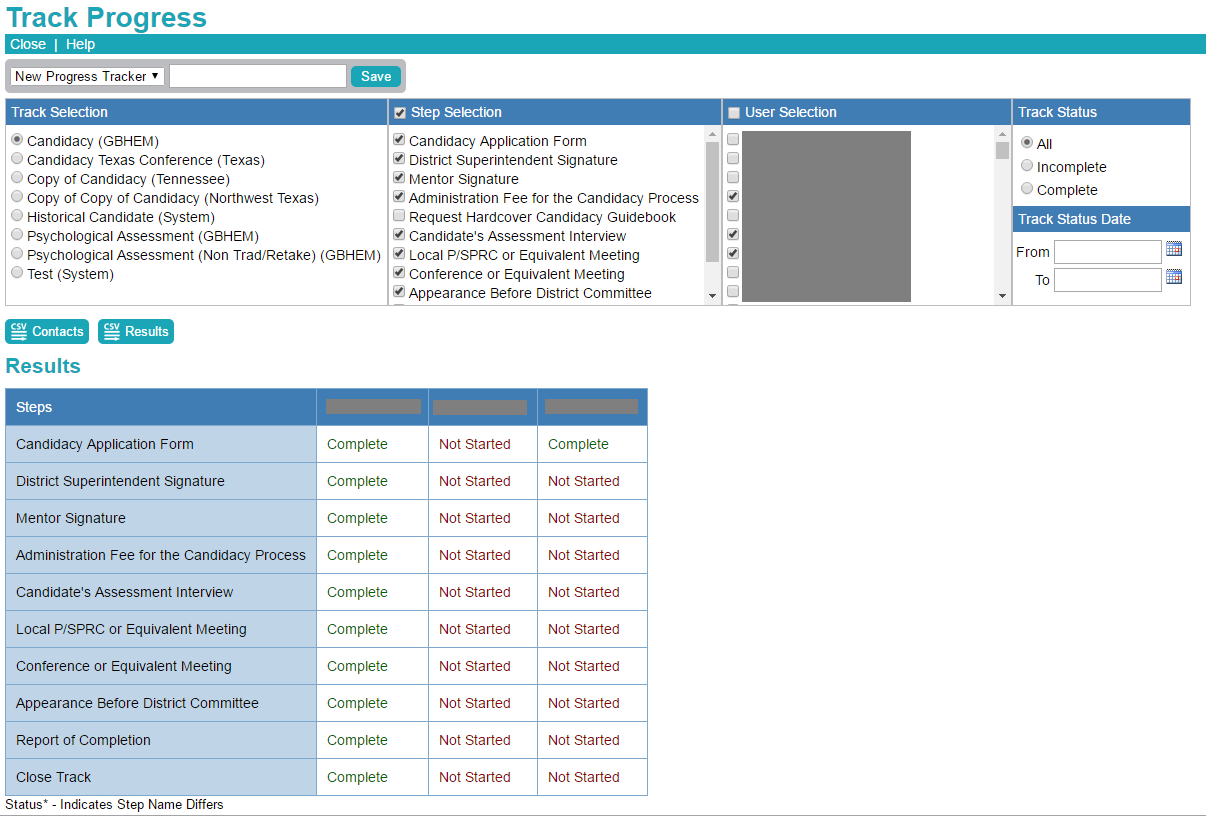 Track Progress
Quick look at select users step progress
Exportable contacts & results
Results with quick links to profiles and steps
Save search criteria
Send Data
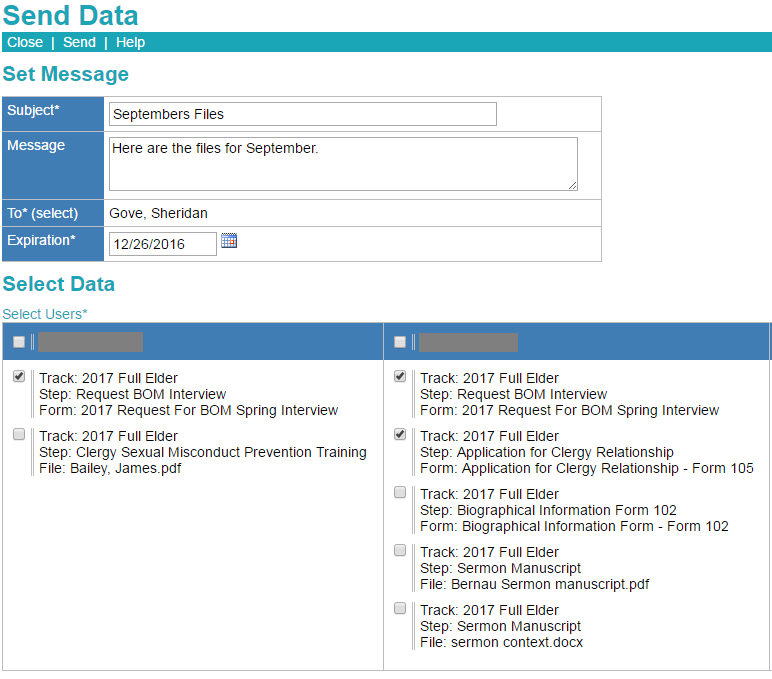 Group and send user select forms and files for review by registered users in the system
Customizable email
Expirable links sent
Grouped lists of user forms and files
Select all or individual forms and files
Reviewable email
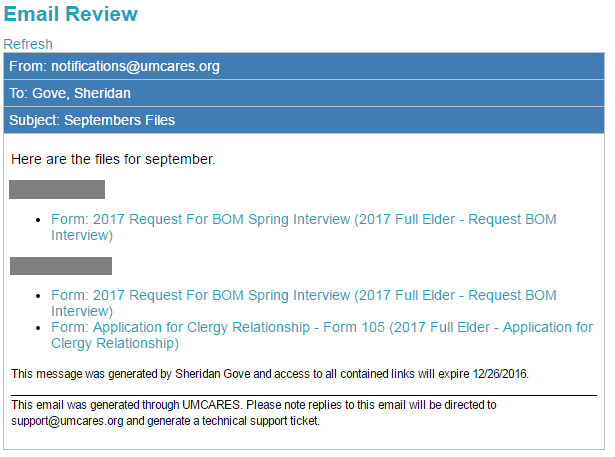 Professional Support
UMCARES was designed with you in mind
You have a voice into future development
Conferences using UMCARESplus receive:
Onboarding Support
Personalized Training

UMCARESplus is affordable!
	 Only $250/month
	 Onboarding available for only $300
Contact Shared Services for more Information!
SharedServices@gcfa.org
Thank You